Markets Consist of Buyers (Households) and Sellers (Firms)
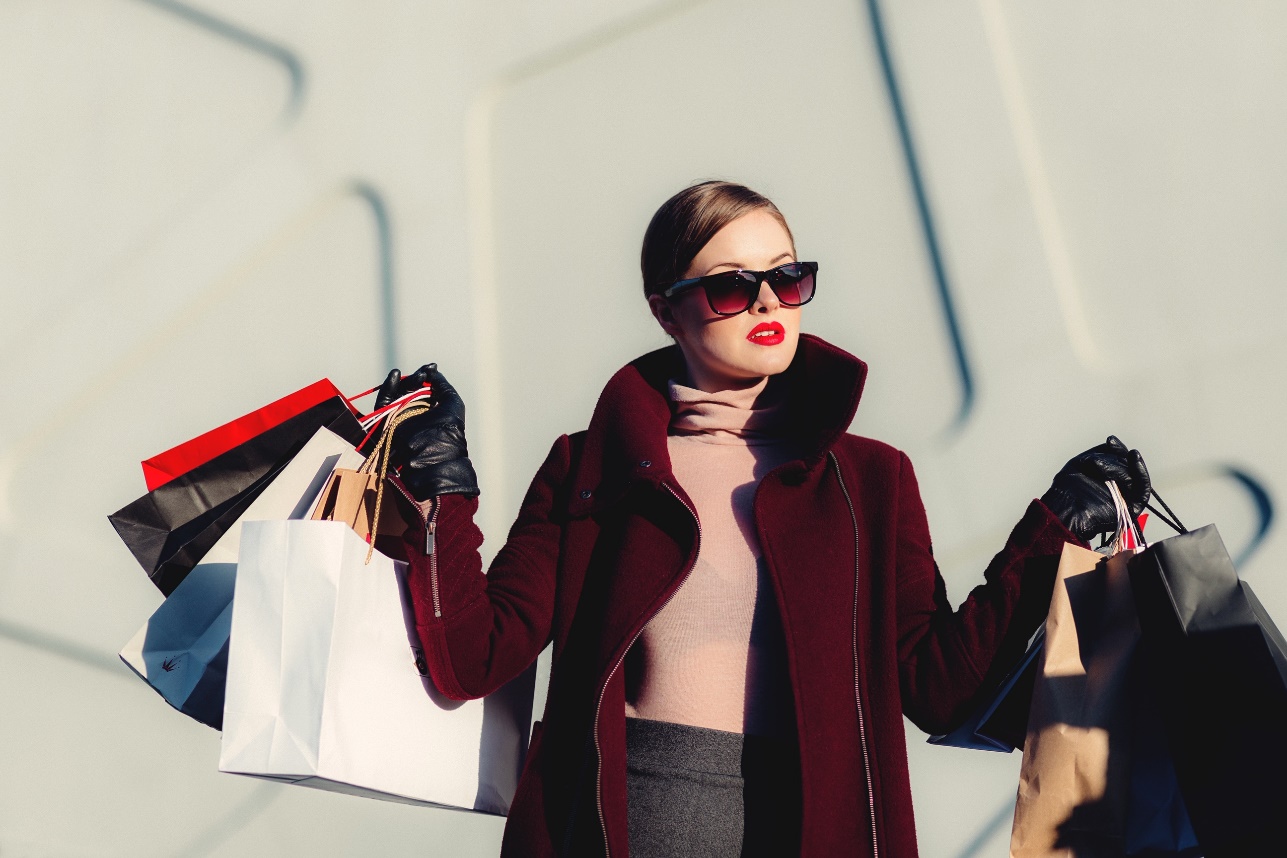 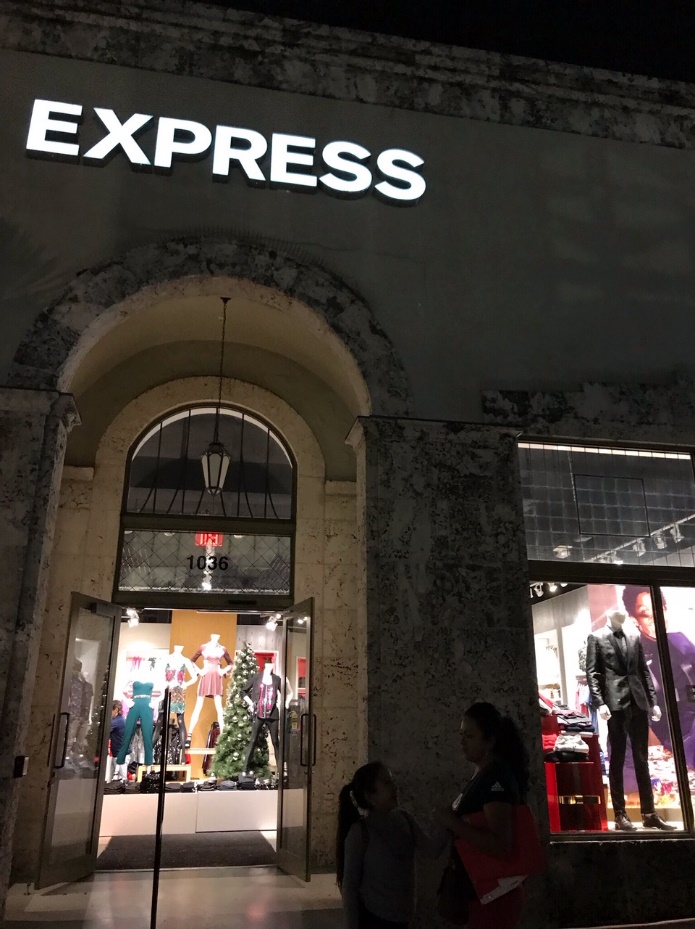 A free market would operate with very little government interference
Buyers, Sellers and the Government
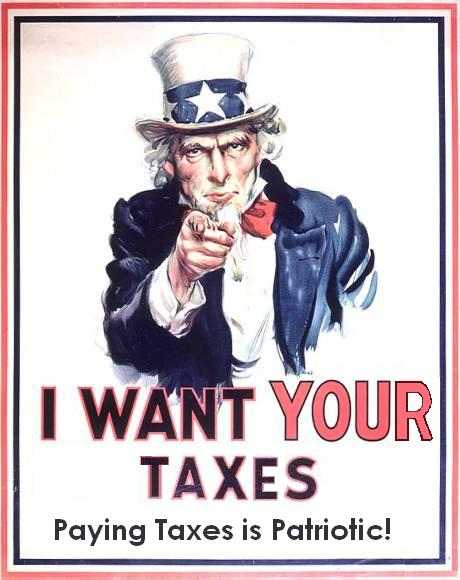 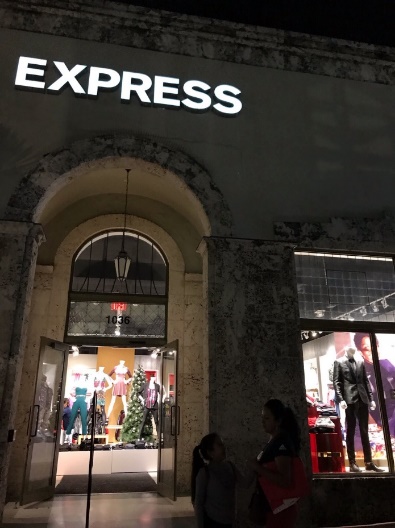 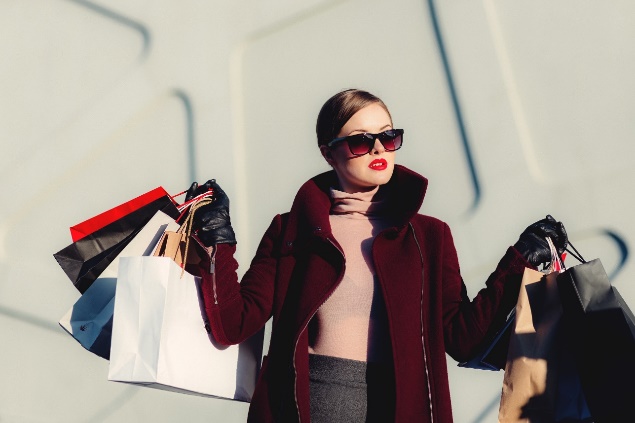 In a mixed economy the government regulates and taxes.
The Market for Guns
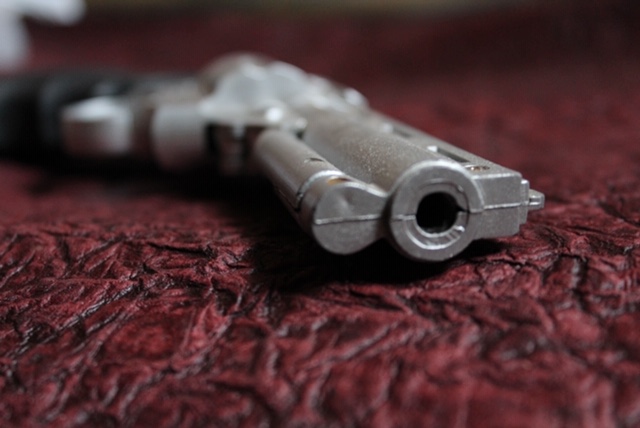 The market for guns is regulated and is not a completely free market. Therefore, it limits who can purchase guns.
The Market for Guns is Often Regulated
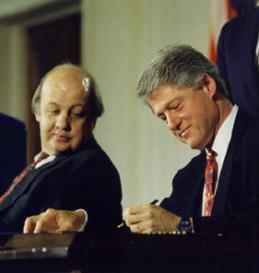 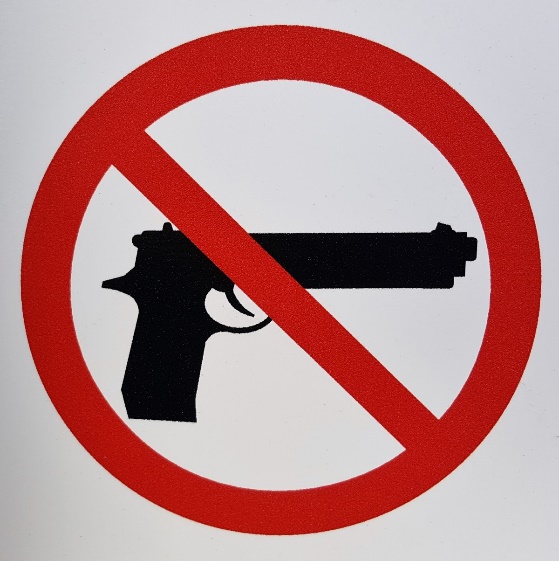 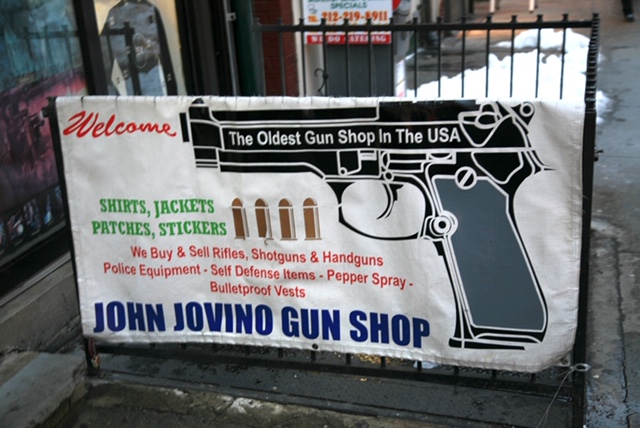 In 1993, Bill Clinton signed into law the Brady Bill which required a waiting period for handgun purchases and background checks.
Television and Radio is also Regulated
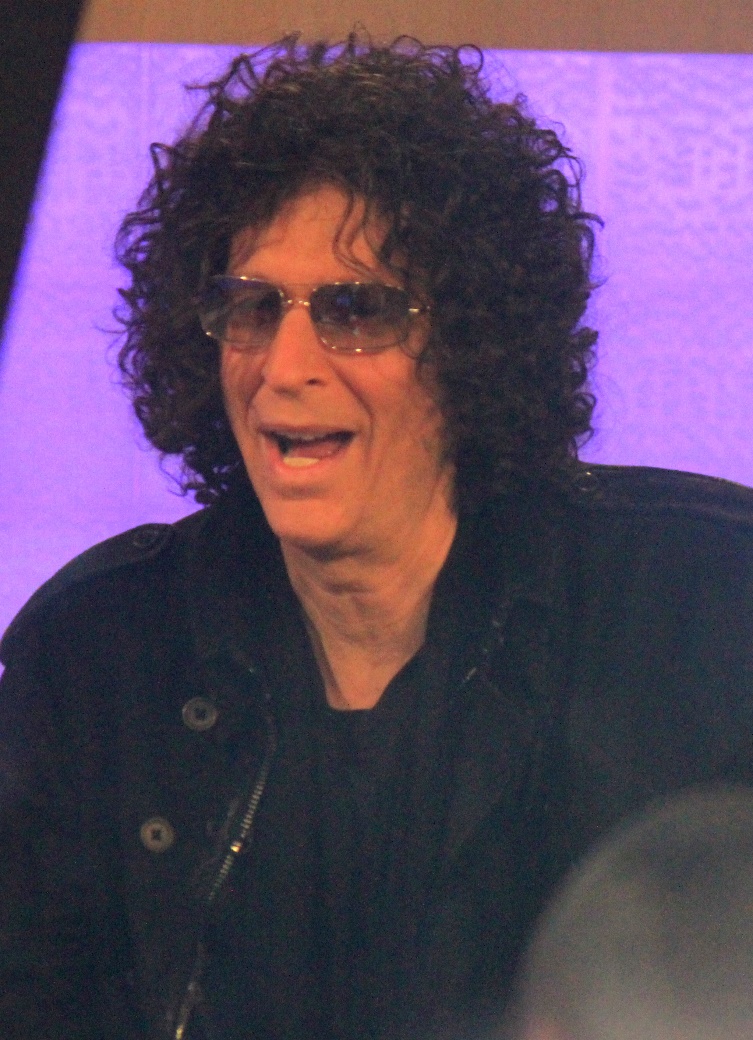 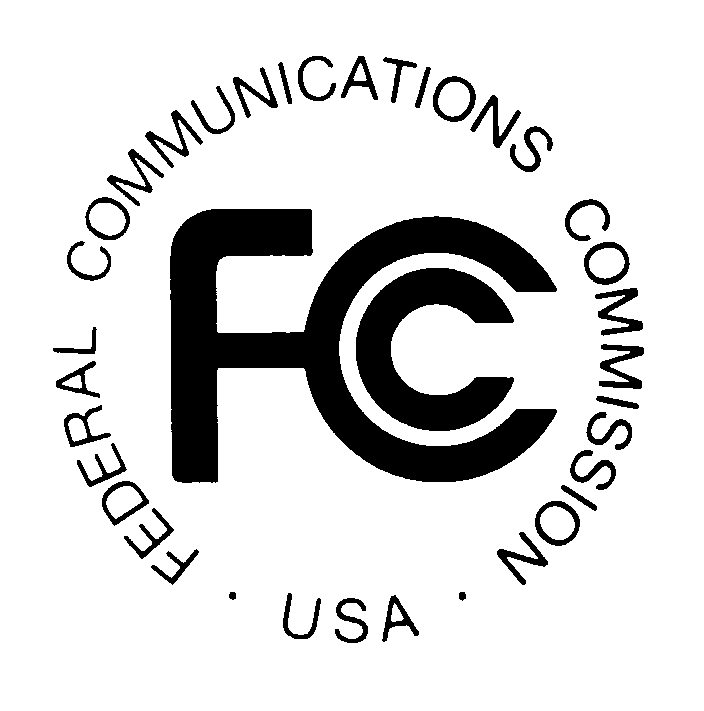 During his time on air, Howard Stern amassed over 2.5 Million in fines from the FCC because of inappropriate content.
proposal for regulation in the NYC soda market
http://www.youtube.com/watch?v=24sJe9H29NE
Economic Freedom Index
2017
2016
2008
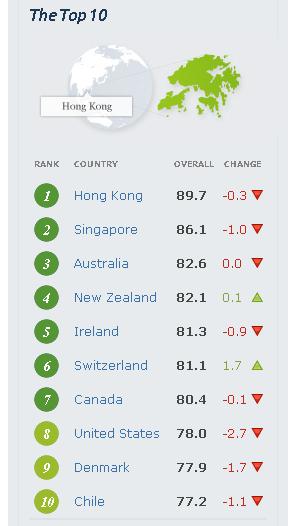 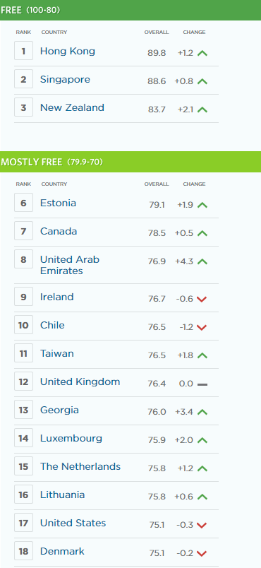 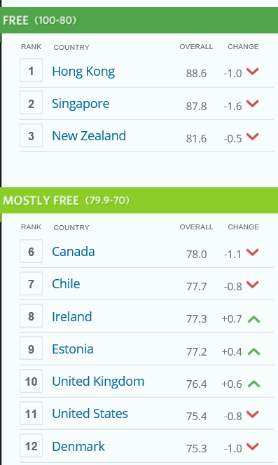 We are not the freest economy in the world
Government as a Provider
Public sector- provided by the government
Education, Military, National Park, Teachers, Police, Firefighters
Private sector- provided by businesses (firms)
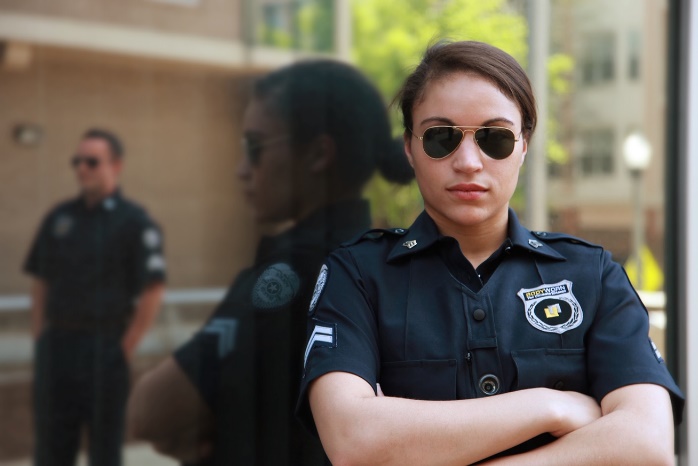 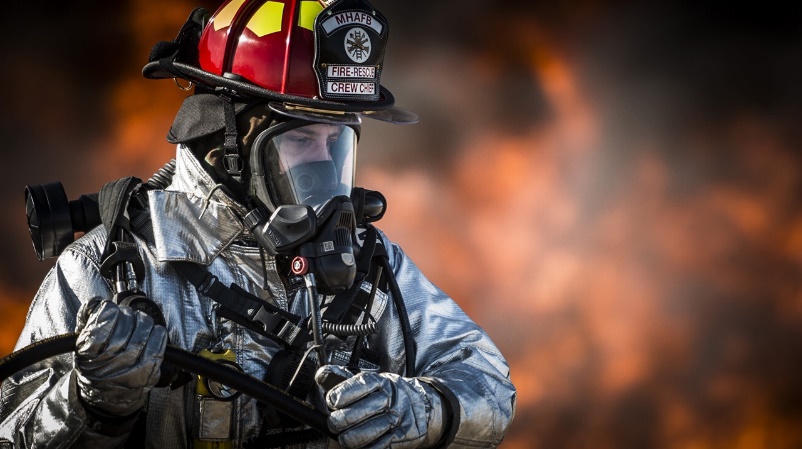 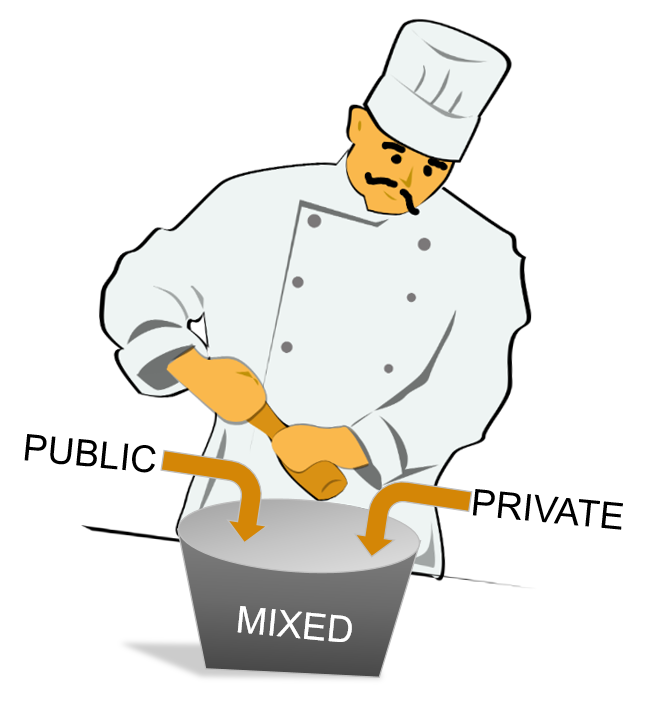 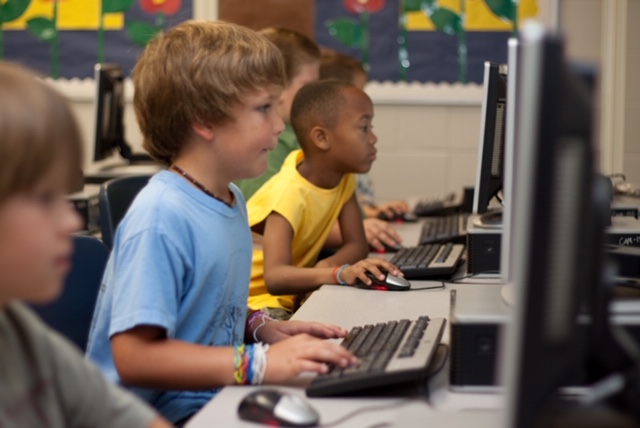 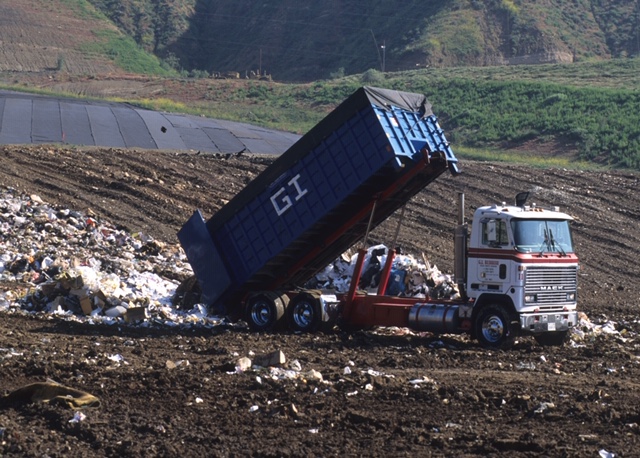 Redistribution of Income
When the government takes from one group and gives to another group
Welfare, Social Security, Unemployment, Food Stamps, etc.
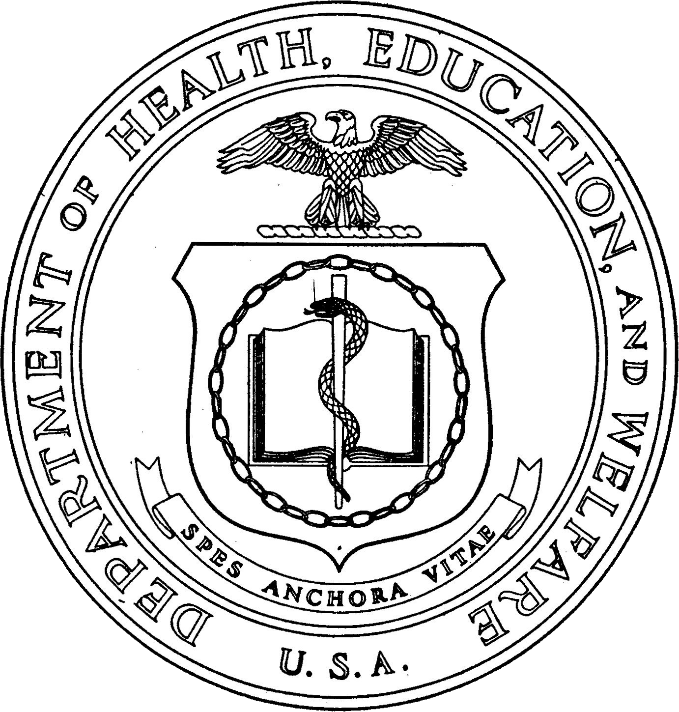 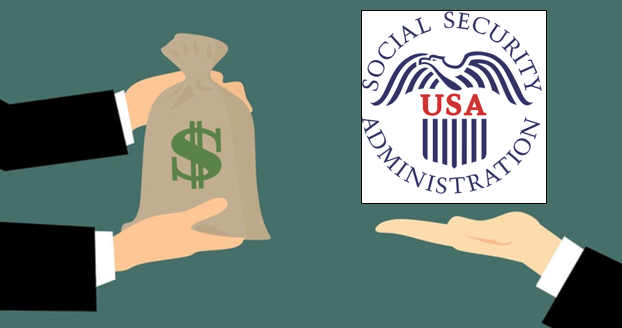 Protect Property Rights
Right to own physical or intellectual property
Physical - Cars, homes
Intellectual - patents, copyrights
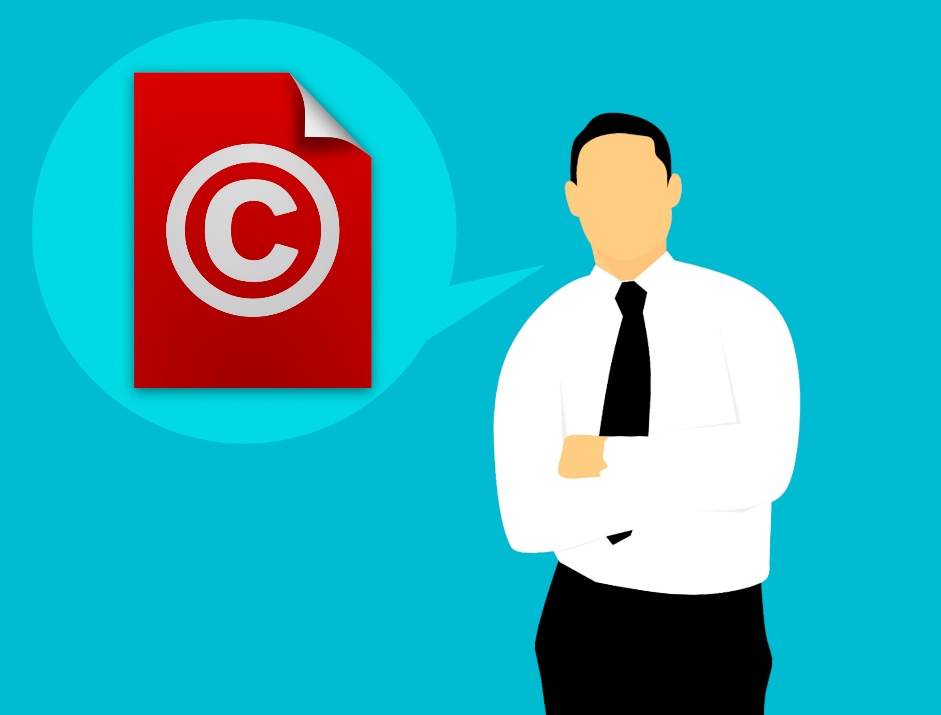 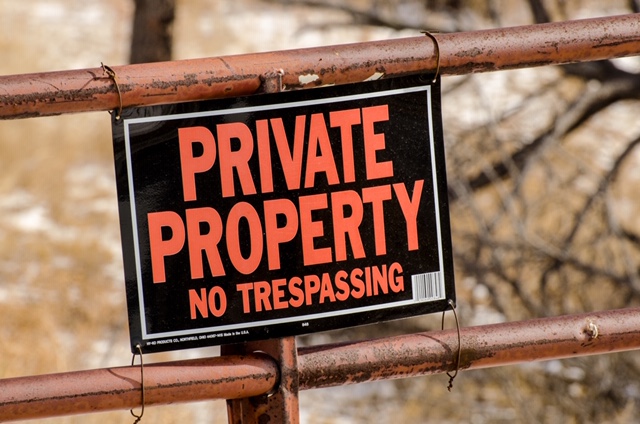 Market Failure
Negative Externality – negative effects experienced by a third party.
2nd hand smoke, chemical waste dumping, etc.
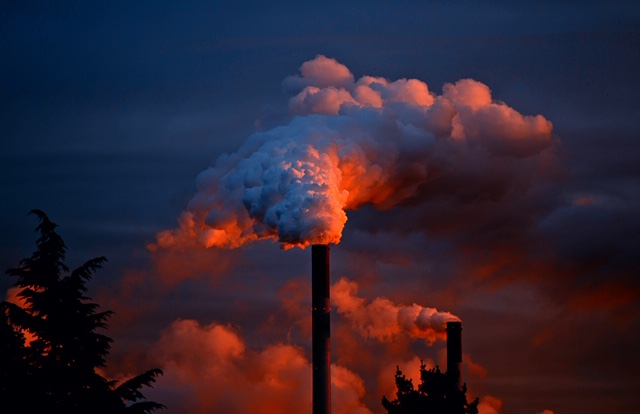 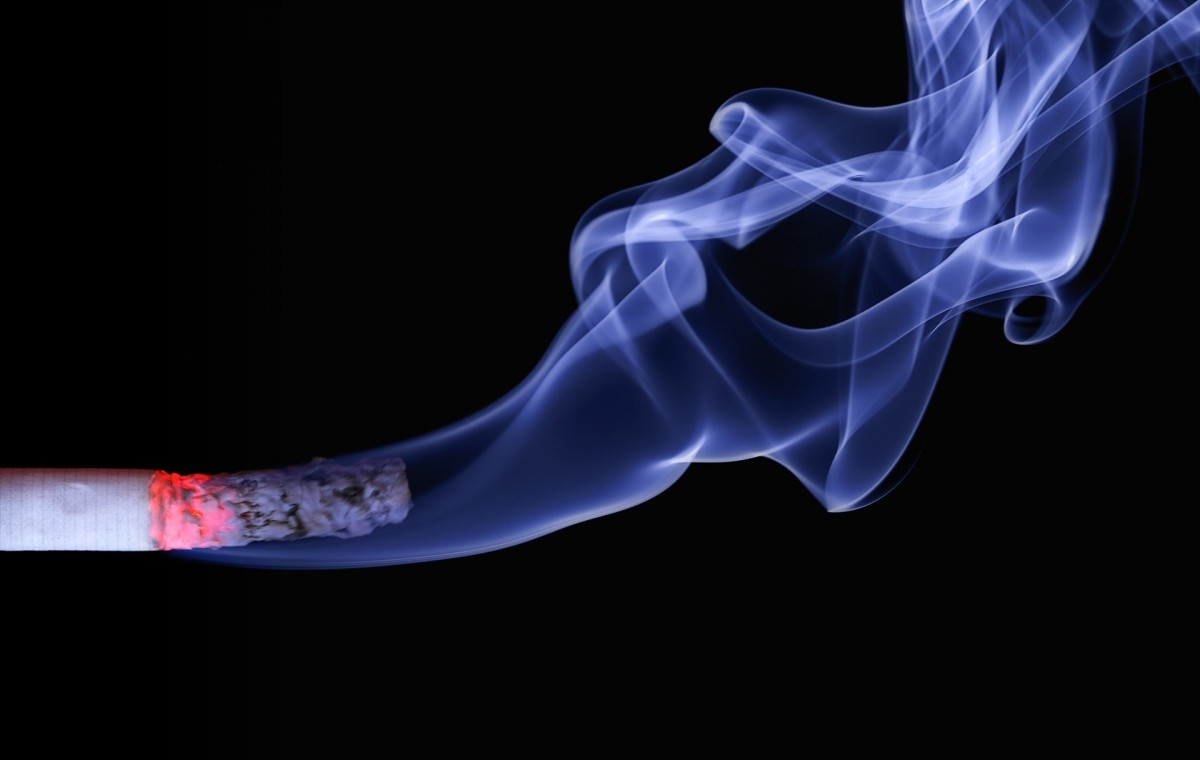 Government as a Regulation and Deregulation
Regulation Government creates rules for a market. 
Deregulation – Government reduces rules
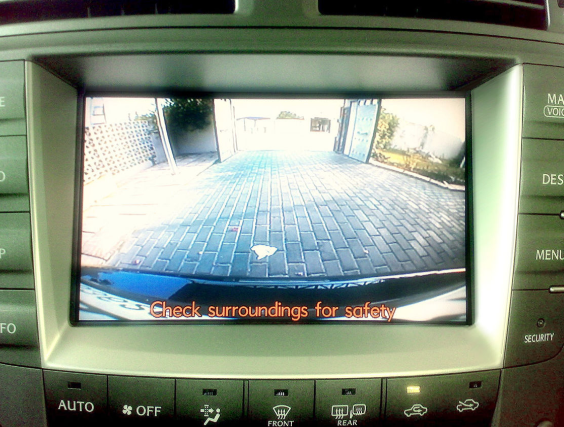 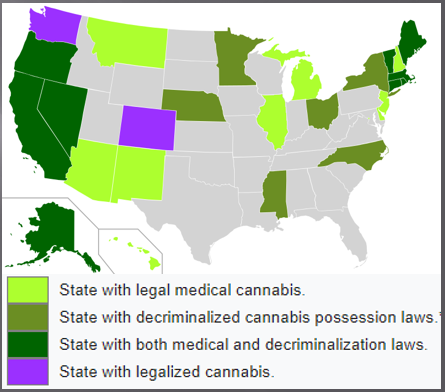 Command Economies
Command – central authority owns and operates the Factors of Production
Centrally Planned Economy – central government answers the three economic questions; WHAT to produce, HOW to produce, and FOR WHOM to produce
Oppose private property, free market pricing, economic freedom
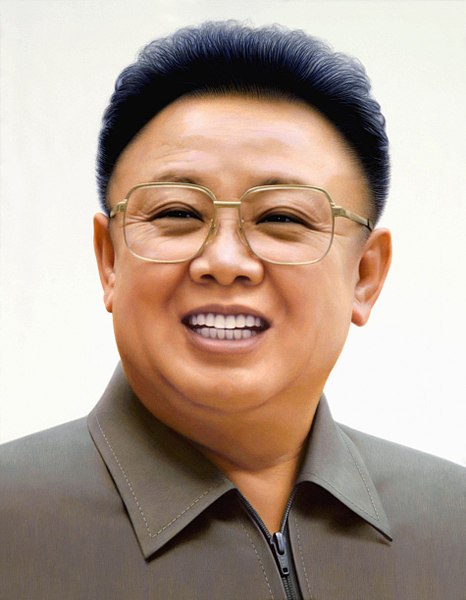 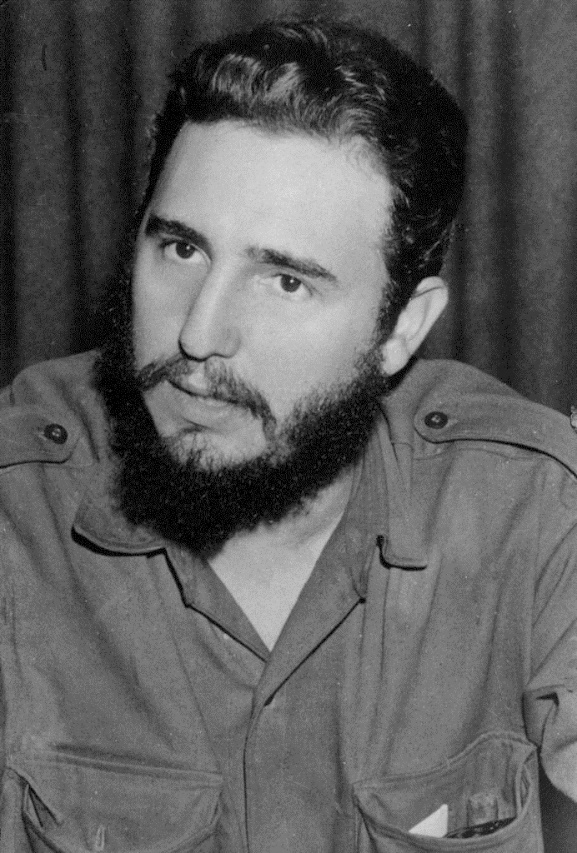 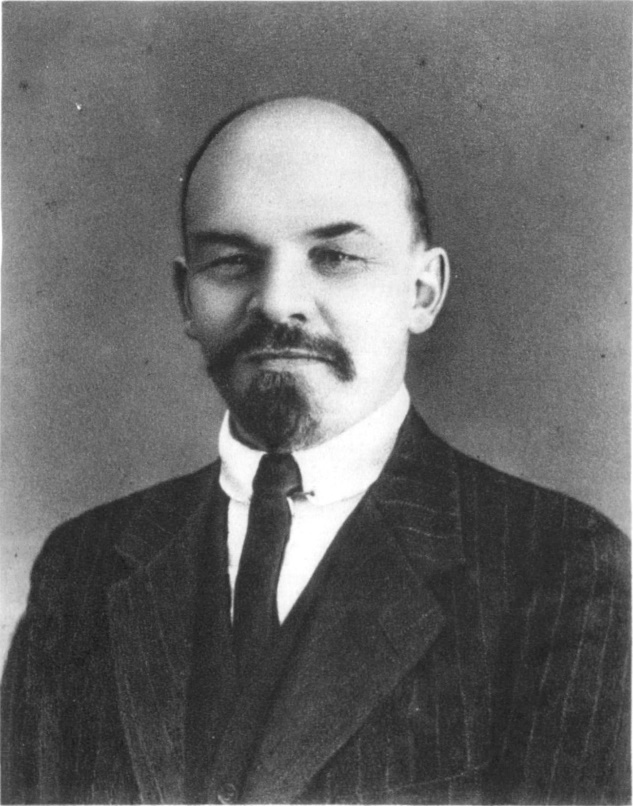 Socialism and Communism
Karl Marx – German social philosopher that studied economic systems in Europe 
Communist Manifesto – written by Marx and Frederick Engels became basis for modern-day command economies
Thought capitalism would fail because it put too much wealth in the hands of few and left everyone else poor
Believed in a “no-class” system, where all share in wealth/power
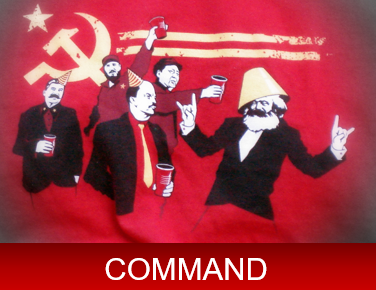 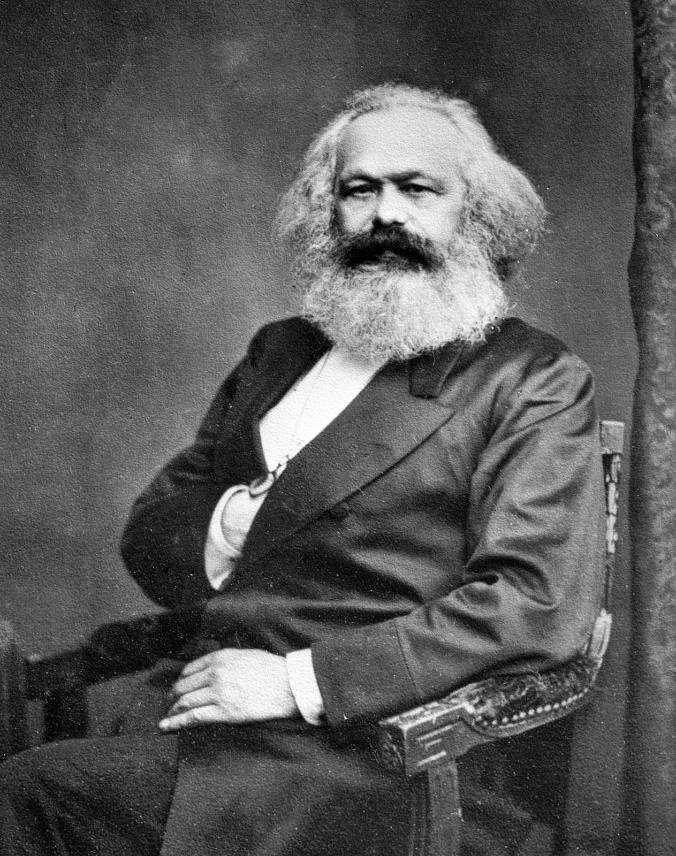 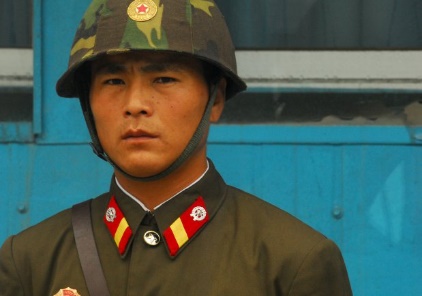 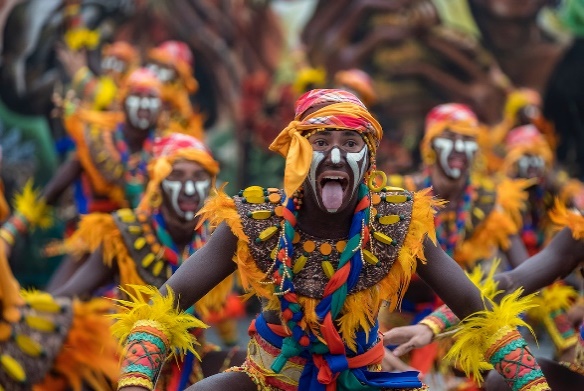 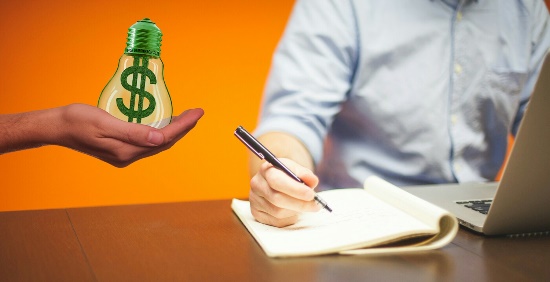 Based on habit ritual and custom.
Whatever the government tells them to produce.
Whatever is in demand by the consumers.
The most efficient method possible; technological innovations.
Based on tradition, habit and custom; the way its always been done.
Based on the government.
Consumers that are willing to purchase.
Whoever the government tells them to produce it for.
The tribe
Daily Assignment – Comparing Economic Systems
Central African Mbuti
North Korea
United States
Canada
Japan
South Korea
Singapore
Germany
France
Great Britain
Western Europe
Australian Aborigines
Cuba
Inuits of Canada
China
Examples
Former Soviet Union
Adjust to change over time

Individual economic freedom

Limited government interference

Decision-making is decentralized
Variety of goods and services

High degree of consumer satisfaction
Everyone knows their role in society/economy
Change economic direction in  a short time
Advantages
Health and public services are available at little or no cost (regardless of income)
Economic questions are answered based on tradition
Does not provide  basic needs for everyone
Lack of public goods by private markets
High degree of uncertainty, job loss, competition
Market failures (monopoly)
Not designed to meet wants of consumers
Discourages new ideas
Does not give incentive to work hard
Disadvantages
Large decision-making  bureaucracy
Lack of progress, lower standard of living
Lack of economic flexibility
Lack of economic freedom, profit motive
Lack of freedom; controlled by the government
Based on custom, heritage and tradition
Freedom to buy and sell
Efficency = money
Lack of profit motive
Lack of modern technology
Government provides jobs
Limited government
Assigned roles
Hunter-gatherer problem
Open markets  and free trade (import if we have a shortage)
Government mismanagement can lead to shortages
Everyone shares
Paid based on skills
Collectivism (no individualism) Everyone paid the same
Competition and profit motive leads to growth
Slow - lack of profit motive
Lack of innovation
Lack of incentive to produce quickly
Lack of modern innovations
Innovations save time and money